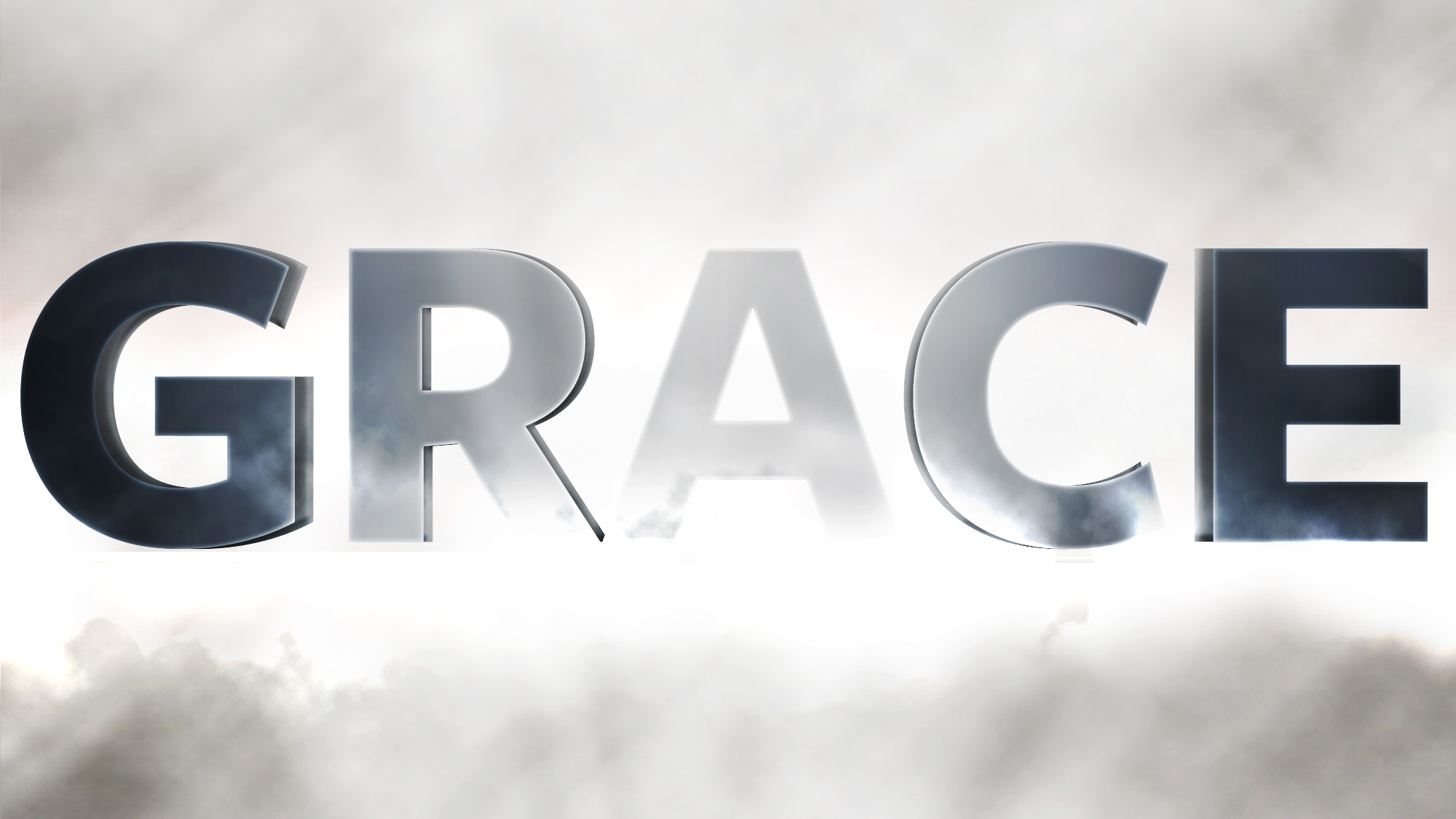 ISN’T CHEAP
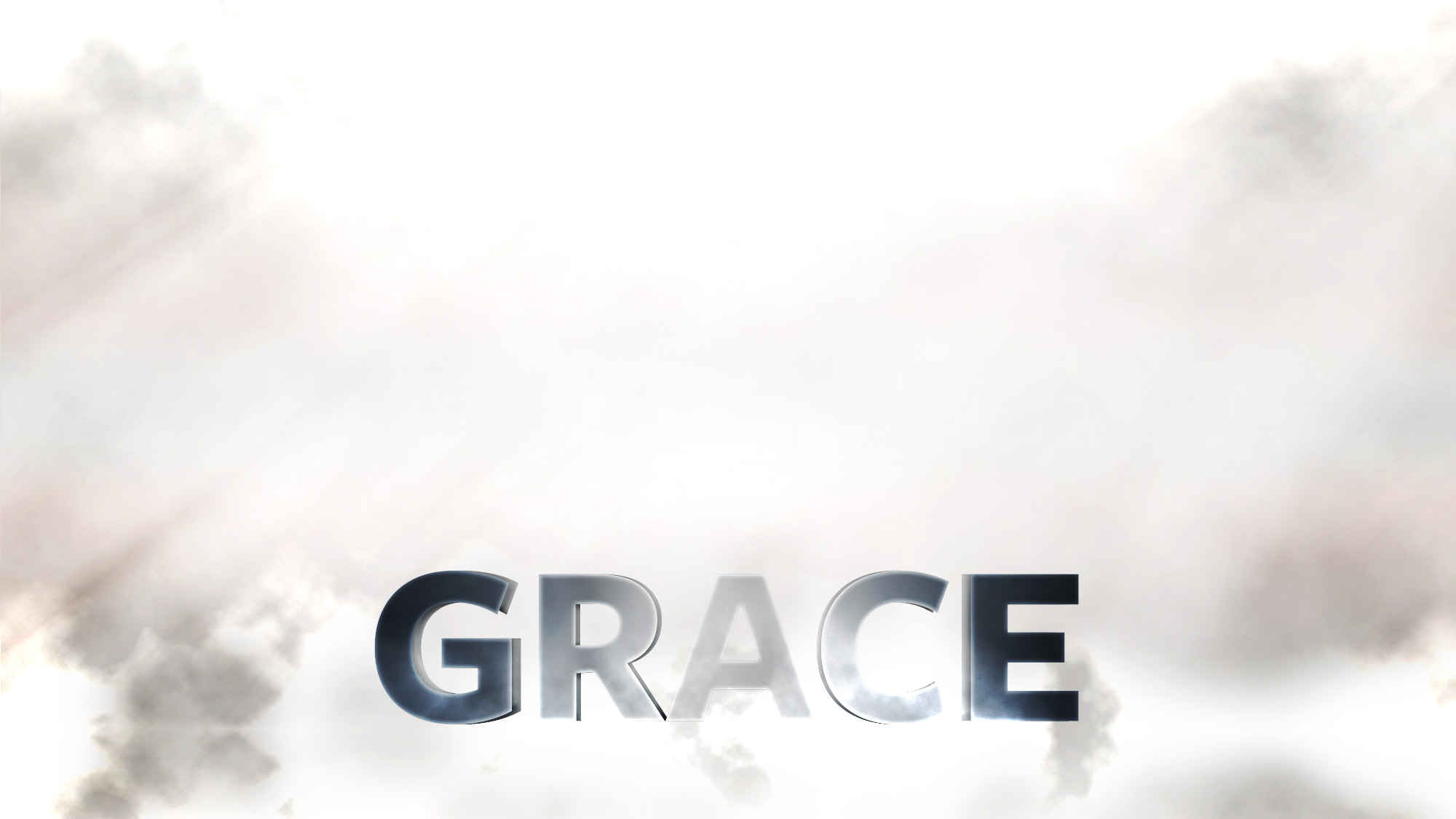 “For God so loved the world, that He gave His only begotten Son, that whoever believes in Him shall not perish, but have eternal life.” 
(John 3:16, NASB95)
DESCRIBED
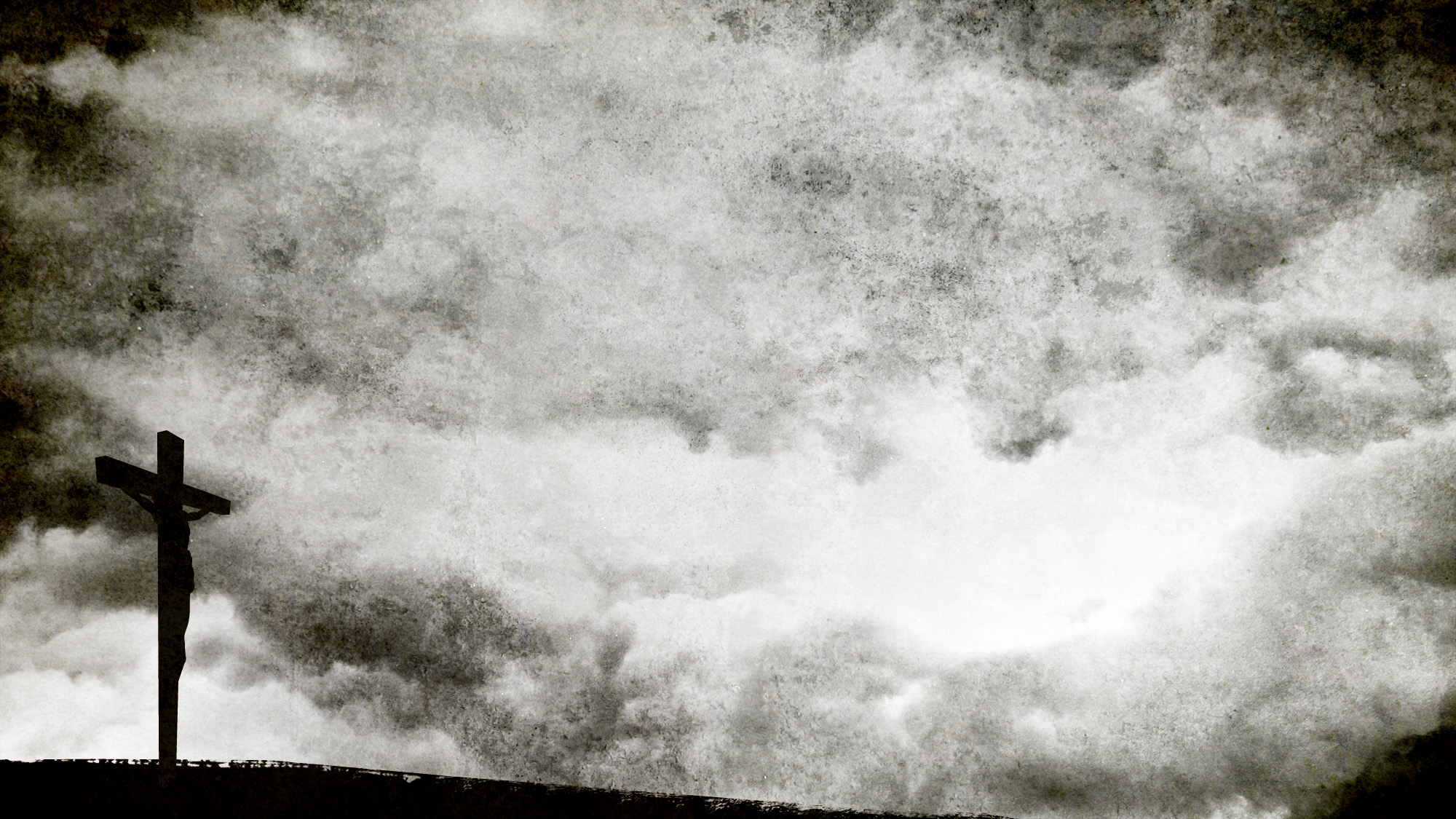 “As Moses lifted up the serpent in the wilderness, even so must the Son of Man be lifted up;” 
(John 3:14)
the Cost of Grace
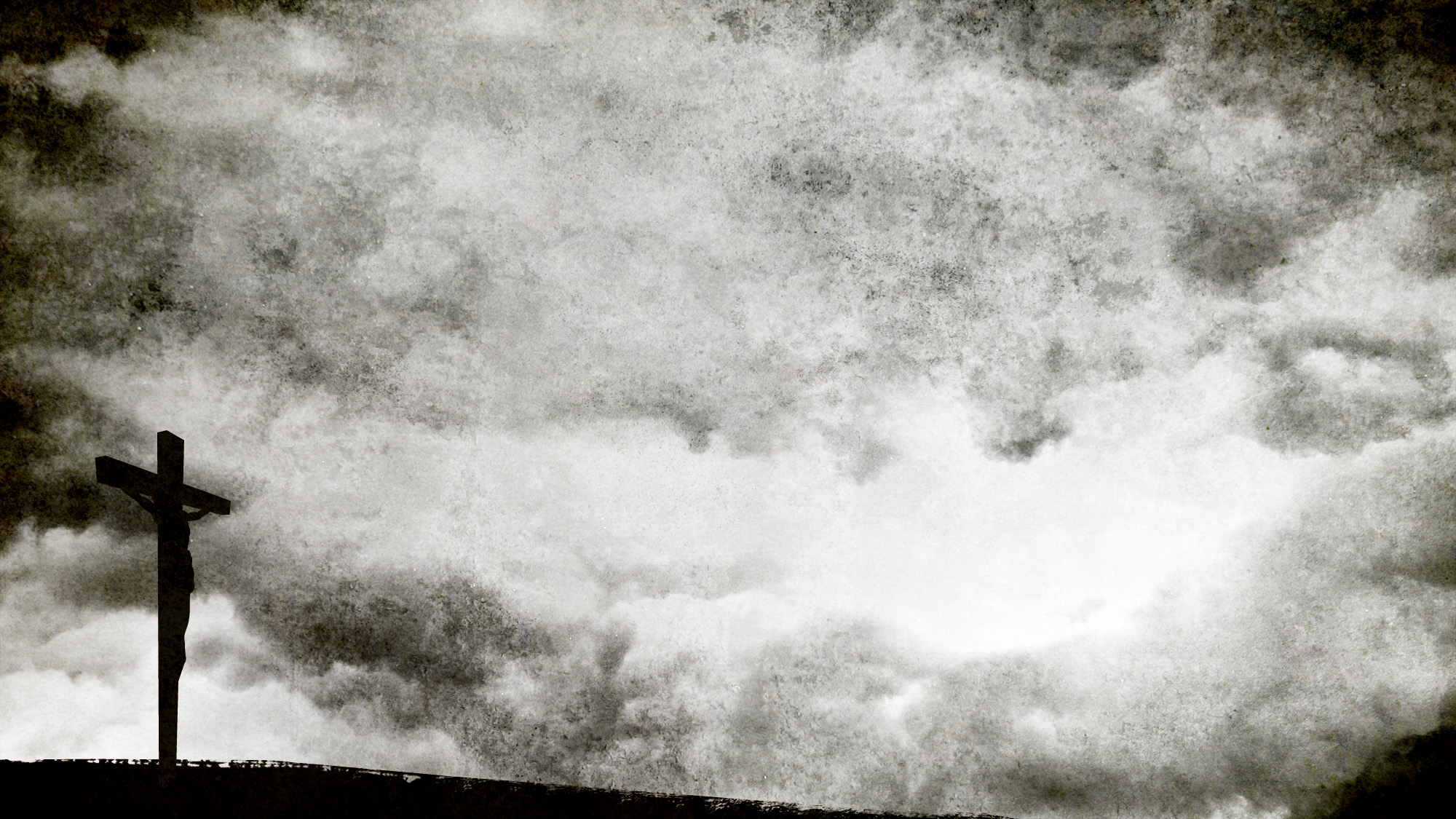 God gave His Son,  John 3:16
Jesus gave His life,  John 10:17-18
What does grace cost me?
the Cost of Grace
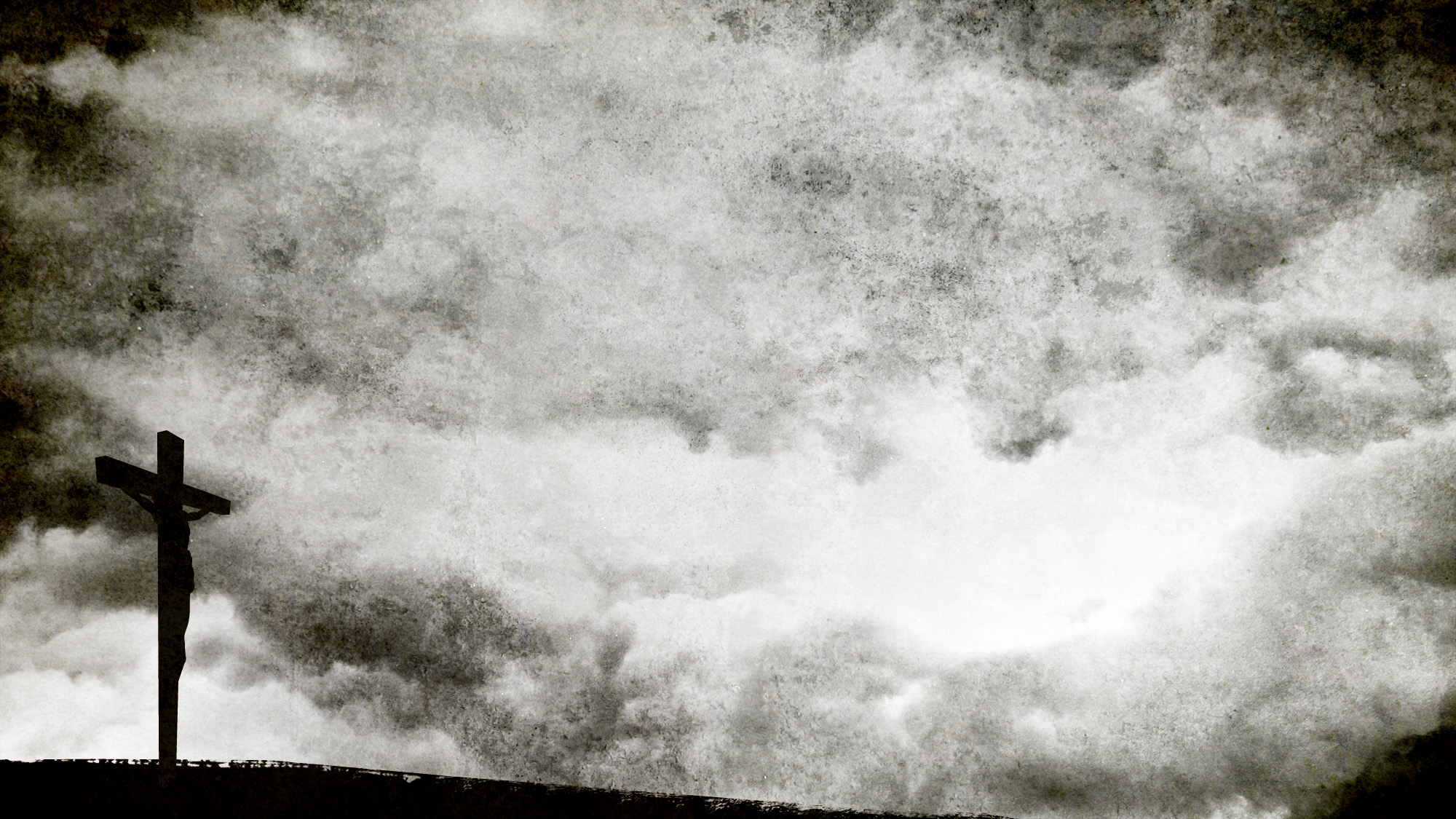 “For God so loved the world, that He gave His only begotten Son, that whoever believes in Him shall not perish, but have eternal life.” 
(John 3:16)
the Cost of Grace